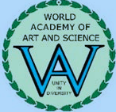 FORMAL CENTERS OF SOCIAL POWER(SOCIAL POWER, LAW AND SOCIETY)               by Saulo Casali Bahia
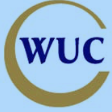 Post-Graduate Certificate Course in Social Power
October 31, 2016, Inter- University Centre, Dubrovnik, Croatia
How does power become institutionalized in formal social organizations?
What is the source of political power and how is it converted into institutions of governance?
How is legal power generated by society and how does it grow?
What is the relationship between legal power and the consent of the governed?
 What is the role of human rights in fostering the distribution of social power?
How has society enhanced access and equitable distribution of power in recent centuries?
The rise of institutions
ARISTOTLE: CITY-STATE AS A NATURAL GROWTH
ORGANIZATION-LAW X ANARCHY-RULES ABSENCE
SYSTEM OF DUTIES AND RIGHTS: INSTITUTION

FAMILY: NATURAL SELECTION
STATE
ORGANIZATION OF SCARCE RESOURCES
PROTECTION AGAINST ENEMIES

HIERARCHY, SPECIALIZATION, COORDINATION, INTEGRATION
LAW AND INSTITUTIONS
LAW IS POWER
RETAIN THE PERMANENCE/STABLITY OF RELATIONSHIPS
HIERARCHY ALLOWS ENFORCEMENT: SANCTIONS
LAW AS INTERINSTITUTIONAL POLICE
POWER BECOMES INSTITUTIONALIZED IN SOCIETY BY LAW
CONSENT OF THE GOVERNED
THE JURIDICAL RULES MUST GET THE ACCEPTANCE OF THE GOVERNED. CONSENSUS IS THE BASIS FOR LAW
It is possible to impose authoritarian rules on some individuals or a specific group all the time. It is possible to impose these rules on all the individuals perhaps a few times. But the history has not registered any instances of imposition of laws by authority on all the people all the time (or most of the times) without a minimum level of acceptance.
DEMOCRACY HAS THE ADVANTAGE OF FACILITATING THE PERMANENT AND CONTEMPORANEOUS CONTROL OF THE CREATION AND MODIFICATION OF JURIDICAL RULES
LEGAL RULES, WHEN ESTABLISHED WITHOUT LINK WITH THE TRUE ASPIRATIONS AND VALUES OF THE SOCIETY, TEND TO BE DEPRIVED OF THEIR LEGITIMACY AND TREAD TOWARD THE LACK OF APPLICABILITY TO THE REAL WORLD. FORMAL AND INFORMAL INSURRECTIONS WILL COME OUT, OFFICIAL CLASHES WILL TAKE PLACE, GOVERNMENT SUPPORT WILL BECOME INCREASINGLY FRAGILE, AND IN THE COURSE OF TIME IT WILL HAVE NECESSARILY OPENED NEW PATHS OF MODELS FOR THE POLITICAL GOVERNANCE
SOCIAL POWER LIKE THE CONSTITUENT POWER IS ALWAYS POTENTIAL AND BELONGS TO THE PEOPLE
HUMAN RIGHTS AND DISTRIBUTION OF SOCIAL POWER
ONLY HR CONSENTED BY THE PEOPLE MUST BE ADOPTED BY LAW
HR ARE HISTORICAL, EVOLUTIONARY AND VARIABLE
JUSTICE IS CONSENSUS
ADVANCEMENT IN HR: INCREASE OF SOLIDARITY AND EQUALITY
ALTRUISM ARISES FROM THE IDENTITY OF INDIVIDUALS
IT IS NECESSARY TO IDENTIFY THE COMMON TRAITS OF COMMON MANKIND (COMMON CORE VALUES)
ESSENCE AND GOAL OF THE SOCIAL POWER